Монотипия - страна чудес!
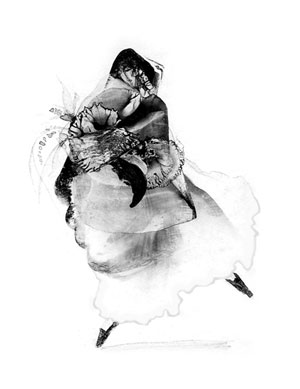 «Кто сказал, что пишут красками? 
Пользуются красками, а пишут чувствами». 
Ж..-Б.С.Шарден
Слово «монотипия» состоит из двух греческих. «Monos» — один, «typos» — отпечаток. Мы пытаемся найти образ в случайном отпечатке.
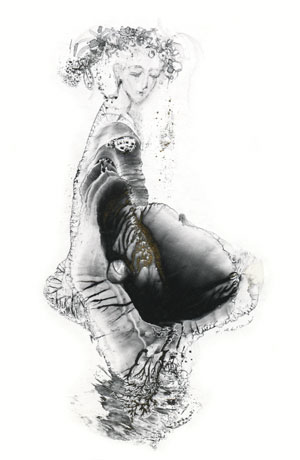 Монотипия — удивительный жанр, который по существу занимает срединную позицию между живописью и графикой, между искусством и психологией. Монотипия — это способ свободы самовыражения, это проекция внутреннего мира.
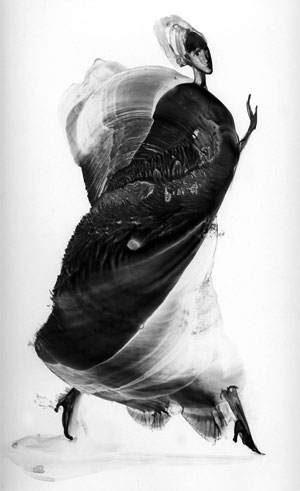 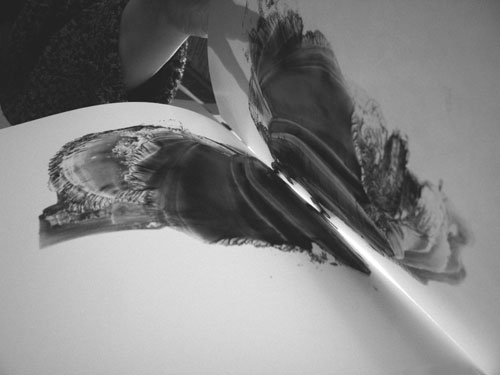 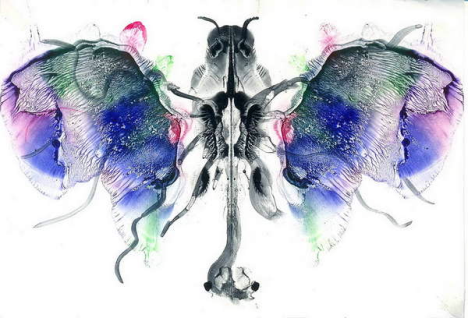 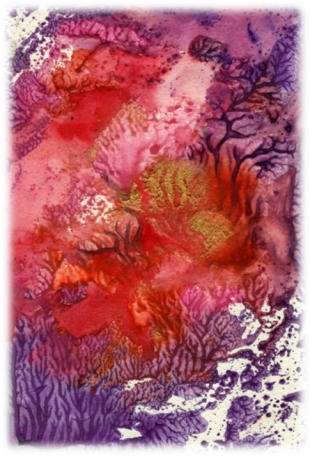 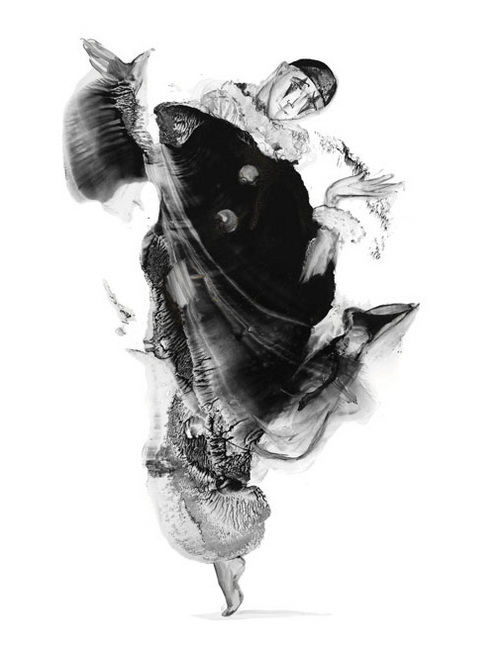 Монотипия – это импровизация на тему свободного пятна. Художник определяет образ, выбирает из множества вариантов и предъявляет его зрителю
Задание: выполнить рисунок в технике «монотипия»
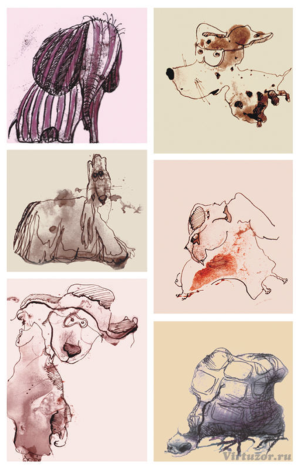 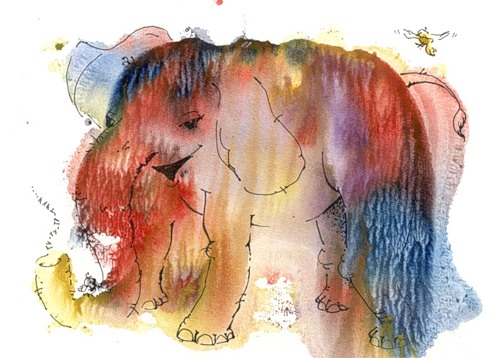